半導体
半導体とは
電気を通しやすい物質が、導体である。
電気を通しにくい物質が、絶縁体である。
半導体は、「導体」と「絶縁体」の中間的な電気電動特性の物質を持つ物質である。
物質の性質は、最外殻電子（最も外側の軌道に存在する電子）の数で決まる。
半導体は、最外殻電子を４個持つ物質である。
Si（シリコン）、Ge（ゲルマニウム）が半導体材料である。
現在は、半導体材料としてSi（シリコン）を使われる事が多い。
Si（シリコン）の結晶
Si（シリコン）やGe(ゲルマニウム）など半導体の最外殻電子は４個である。
　物質は最外殻電子が　８個の状態が最も安定な状態である。
　Si（シリコン）やGe(ゲルマニウム）など半導体は周辺の原子と最外殻電子を互に共有して結晶をつくる。
Si
ー
Si
ー
ー
Si
ー
ー
ー
ー
ー
ー
ー
Si
ー
Si
ー
ー
Si
ー
ー
ー
ー
ー
ー
ー
Si
ー
Si
ー
ー
Si
ー
Si（シリコン）の結晶
熱や光などのエネルギーが加わると、最外殻電子が原子核の束縛から離れ、自由に移動するようになる。
　物質内を自由に移動できる電子のことを、自由電子という。
　シリコンでは、常温程度のエネルギーでこのような現象が起こる。
Si
ー
Si
ー
ー
Si
ー
ー
ー
自由電子
ー
ー
ー
ー
Si
ー
Si
ー
ー
Si
ー
ー
ー
ー
ー
ー
ー
Si
ー
Si
ー
ー
Si
ー
Si（シリコン）の結晶
最外殻電子が抜けた孔のことを正孔（ホール）という。
　正孔は、発生した場所に留まっておらず、「椅子取りゲーム」のように、順々に抜けた場所を移動することで電気を伝える。
　正孔は、正の電荷を持っているように見える。
Si
ー
Si
ー
ー
Si
ー
ー
ー
自由電子
ー
ー
ー
ー
ー
Si
正孔
ー
Si
ー
Si
ー
ー
ー
ー
ー
ー
ー
Si
ー
Si
ー
ー
Si
ー
Si（シリコン）の結晶
電気を伝える働きのある自由電子と正孔のことをキャリアという。
　不純物を加えない純粋な半導体のことを真性半導体またはi形半導体と呼ぶ。
　真性半導体では、自由電子と正孔の数は同じである。
　電子素子では、微量の不純物を加え、自由電子と正孔の数を調整した不純物半導体が使われる。
Si
ー
Si
ー
ー
Si
ー
ー
ー
自由電子
ー
ー
ー
ー
ー
Si
正孔
ー
Si
ー
Si
ー
ー
ー
ー
ー
ー
ー
Si
ー
Si
ー
ー
Si
ー
ｎ形半導体
リンPなど最外殻電子が5個の元素（Ⅴ族の元素）を不純物として加えた半導体がｎ形半導体である。
　最外殻電子が８個が安定な状態であるため、Pの周りの1個の電子はすぐに自由電子になる。
　正孔の発生を伴わないので、自由電子の数が正孔の数より多くなる。電気伝導が電子、すなわち負（Negative）の電荷で行われることから、ｎ形半導体と呼ばれる。
Si
ー
Si
ー
ー
Si
ー
ー
ー
ー
ー
ー
ー
ー
Si
ー
P
ー
ー
Si
ー
ー
ー
ー
ー
ー
ー
自由電子
Si
ー
Si
ー
ー
Si
ー
多数キャリア：　自由電子
小数キャリア：　正孔
ｐ形半導体
ホウ素Bなど最外殻電子が3個の元素（Ⅲ族の元素）を不純物として加えた半導体がp形半導体である。
　最外殻電子が８個が安定な状態であるため、Bの周りに1個の正孔ができる。
　このとき、電子の発生を伴わないので、正孔の数が自由電子の数より多くなる。電気伝導が正孔、すなわち正（Positive）の電荷で行われることから、ｐ形半導体と呼ばれる。
Si
ー
Si
ー
ー
Si
ー
ー
ー
ー
ー
ー
ー
Si
正孔
ー
B
ー
Si
ー
ー
ー
ー
ー
ー
ー
Si
ー
Si
ー
ー
Si
ー
多数キャリア：　正孔
小数キャリア：自由電子
半導体のまとめ
電子素子には微量の不純物を加えた半導体である不純物半導体が使われる。
正孔より自由電子の多い、ｎ形半導体にするために加えるⅤ族の不純物をドナーという。
自由電子より正孔の多い、ｐ形半導体にするために加えるⅢ族の不純物をアクセプタという。
ダイオード
ｐｎ接合
ｎ形半導体
ｐ形半導体
ー
ー
＋
＋
＋
ー
ー
＋
＋
＋
ー
ー
＋
ー
ー
＋
＋
＋
ー
ー
＋
ー
ー
＋
＋
＋
ー
ー
＋
ー
ー
＋
＋
＋
ー
ー
導体素子を考える上で、最も重要な構造がpn接合である。
ｐ形半導体とｎ形半導体がある面を境にして合わさった構造である。
ｐｎ接合
ｐ形半導体
ｎ形半導体
ー
ー
＋
＋
＋
ー
ー
＋
空　乏　層
＋
＋
ー
ー
＋
ー
ー
＋
＋
＋
ー
ー
＋
ー
ー
＋
＋
＋
ー
ー
＋
ー
ー
＋
＋
＋
ー
ー
物質は、一般的に均一濃度になろうとする性質を持っている。この性質のことを拡散という。
自由電子はｎ形半導体からｐ形半導体へ拡散していき、ｐ形半導体内の正孔と結合して消滅する。その結果、境界付近には、キャリアが存在しない部分ができる。これを空乏層という。
ｐｎ接合
ｐ形半導体
ｎ形半導体
－
＋
ー
ー
＋
＋
＋
ー
ー
＋
空　乏　層
＋
＋
ー
ー
＋
ー
ー
＋
＋
＋
ー
ー
＋
ー
ー
＋
＋
＋
ー
ー
＋
ー
ー
＋
＋
＋
ー
ー
空乏層の幅は、拡散によりどんどん大きくなるように思うかもしれないが、実は自由電子と正孔の移動により、ｐ形半導体の領域は負にｎ形半導体の領域は正に帯電し、空乏層にキャリアの移動を抑制する方向の電界が発生する。この電界の力とキャリアが拡散しようとする力とがちょうどつり合ったところで、拡散はとまる。
ダイオード
ダイオード
カソード
アノード
A
K
ｐ形半導体
ｎ形半導体
ー
ー
＋
＋
＋
ー
ー
＋
空　乏　層
＋
＋
ー
ー
＋
ー
ー
＋
＋
＋
ー
ー
＋
ー
ー
＋
＋
＋
ー
ー
＋
ー
ー
＋
＋
＋
ー
ー
逆方向電圧
電流はほとんど流れない
カソード
アノード
+
-
A
K
ｐ形半導体
ｎ形半導体
ー
ー
＋
＋
＋
空　乏　層
ー
ー
＋
空　乏　層
＋
＋
ー
ー
＋
ー
ー
＋
+
-
＋
＋
ー
ー
＋
ー
ー
＋
＋
＋
ー
ー
＋
ー
ー
＋
＋
＋
ー
ー
順方向電圧
電流が流れる
カソード
アノード
-
+
A
K
ｐ形半導体
ｎ形半導体
ー
ー
＋
＋
＋
ー
ー
＋
＋
＋
ー
ー
＋
ー
ー
＋
-
+
＋
＋
ー
ー
＋
ー
ー
＋
＋
＋
ー
ー
＋
ー
ー
＋
＋
＋
ー
ー
ダイオードの動作
カソード
アノード
A
K
電流が流れる（順方向）
電流はほとんど流れない（逆方向）
ダイオードは、順方向には電流を流しやすく、逆方向にはほとんど電流を流さない。この作用をダイオードの整流作用という。
ダイオードの静特性
電流
電圧
0.7V
ダイオードは、順方向に0.6～0.7V程度の電圧を加えると空乏層が消失し電流が急減に流れ出す。
ダイオードのスイッチモデル
電流
電圧
0.7V
ON状態
OFF状態
スイッチング作用（クリップ回路１）
次の回路の出力Voutを求めてみよう。まず、一番簡単なスイッチのみのモデルで考えてみる。
5V
Vout
-5V
ON状態なので、ダイードの抵抗は0Ω、針金と同じと考えることができる。よって、電圧は全て抵抗に加わる。
ON
5V
5V
+
Vout
-
-5V
-5V
赤で示している電圧の部分のみについて考えてみる。このとき、ダイオードに順方向電圧が加わっているのでダイオードはONと考えることができる。よって、入力がそのまま出力される。
抵抗に電流が流れない。
オームの法則　V=IR　より、
I＝0　なので、　V=0
OFF
5V
5V
-
Vout
+
-5V
-5V
赤で示している電圧の部分のみについて考えてみる。このとき、ダイオードに逆向電圧が加わっているのでダイオードはOFFと考えることができる。よって、０Vが出力される。
スイッチング作用（クリップ回路２）
次の回路の出力Voutを求めてみよう。まず、一番簡単なスイッチのみのモデルで考えてみる。
5V
Vout
-5V
抵抗に電流が流れない。
オームの法則　V=IR　より、
I＝0　なので、　V=0
OFF
5V
5V
+
Vout
-
-5V
-5V
赤で示している電圧の部分のみについて考えてみる。このとき、ダイオードに逆方向電圧が加わっているのでダイオードはOFFと考えることができる。よって、０Vが出力される。
ON状態なので、ダイードの抵抗は0Ω、針金と同じと考えることができる。よって、電圧は全て抵抗に加わる。
ON
5V
5V
-
Vout
+
-5V
-5V
赤で示している電圧の部分のみについて考えてみる。このとき、ダイオードに順向電圧が加わっているのでダイオードはONと考えることができる。よって、入力がそのままが出力される。
スイッチング作用（クリップ回路３）
次の回路の出力Voutを求めてみよう。まず、一番簡単なスイッチのみのモデルで考えてみる。
5V
Vout
-5V
ON状態は、R=0と考えてよい。
オームの法則　V=IR　より、
R＝0　なので、　V=0
5V
5V
+
ON
Vout
-
-5V
-5V
赤で示している電圧の部分のみについて考えてみる。このとき、ダイオードに順方向電圧が加わっているのでダイオードはONと考えることができる。よって、０Vが出力される。
回路に電流が流れない。よって、抵抗による電圧降下は0となり、入力電圧は全てダイオードに加わる。
5V
5V
-
OFF
Vout
+
-5V
-5V
赤で示している電圧の部分のみについて考えてみる。このとき、ダイオードに逆方向電圧が加わっているのでダイオードはOFFと考えることができる。よって、入力電圧がそのまま出力される。
スイッチング作用（クリップ回路４）
次の回路の出力Voutを求めてみよう。まず、一番簡単なスイッチのみのモデルで考えてみる。
5V
Vout
-5V
回路に電流が流れない。よって、抵抗による電圧降下は0となり、入力電圧は全てダイオードに加わる。
5V
5V
+
OFF
Vout
-
-5V
-5V
赤で示している電圧の部分のみについて考えてみる。このとき、ダイオードに逆方向電圧が加わっているのでダイオードはOFFと考えることができる。よって、入力電圧がそのまま出力される。
ON状態は、R=0と考えてよい。
オームの法則　V=IR　より、
R＝0　なので、　V=0
5V
5V
-
ON
Vout
+
-5V
-5V
赤で示している電圧の部分のみについて考えてみる。このとき、ダイオードに順方向電圧が加わっているのでダイオードはONと考えることができる。よって、0Vが出力される。
スイッチング作用（クリップ回路１）
次の回路の出力Voutを求めてみよう。スイッチと電源のモデルで考えてみる。
5V
Vout
-5V
ON状態のとき、ダイオードの順方向電圧分アノードに比べカソードの電圧が低い
ON
-
+
5V
+
4.3V
Vout
-
-5V
-5V
赤で示している電圧の部分のみについて考えてみる。このとき、ダイオードに順方向電圧が加わっているのでダイオードはONと考えることができる。
抵抗に電流が流れない。
オームの法則　V=IR　より、
I＝0　なので、　V=0
OFF
5V
-
4.3V
Vout
+
-5V
-5V
赤で示している電圧の部分のみについて考えてみる。このとき、ダイオードに逆方向電圧が加わっているのでダイオードはOFFと考えることができる。
スイッチング作用（クリップ回路２）
次の回路の出力Voutを求めてみよう。スイッチと電源のモデルで考えてみる。
5V
Vout
-5V
抵抗に電流が流れない。
オームの法則　V=IR　より、
I＝0　なので、　V=0
OFF
5V
5V
+
Vout
-
-5V
-5V
赤で示している電圧の部分のみについて考えてみる。このとき、ダイオードに逆方向電圧が加わっているのでダイオードはOFFと考えることができる。
ON状態のとき、ダイオードの順方向電圧分カソードに比べアノードの電圧が高い
ON
+
-
5V
5V
-
Vout
-4.3V
+
-5V
赤で示している電圧の部分のみについて考えてみる。このとき、ダイオードに順方向電圧が加わっているのでダイオードはONと考えることができる。
スイッチング作用（クリップ回路３）
次の回路の出力Voutを求めてみよう。スイッチと電源のモデルで考えてみる。
5V
Vout
-5V
ON状態のとき、ダイオードの順方向電圧分カソードに比べアノードの電圧が高い
5V
5V
+
0.7V
-
Vout
ON
-5V
-5V
赤で示している電圧の部分のみについて考えてみる。このとき、ダイオードに順方向電圧が加わっているのでダイオードはONと考えることができる。
回路に電流が流れない。よって、抵抗による電圧降下は0となり、入力電圧は全てダイオードに加わる。
5V
5V
+
0.7V
-
Vout
OFF
-5V
-5V
赤で示している電圧の部分のみについて考えてみる。このとき、ダイオードに逆方向電圧が加わっているのでダイオードはONと考えることができる。
スイッチング作用（クリップ回路４）
次の回路の出力Voutを求めてみよう。スイッチと電源のモデルで考えてみる。
5V
Vout
-5V
回路に電流が流れない。よって、抵抗による電圧降下は0となり、入力電圧は全てダイオードに加わる。
5V
5V
-
+
Vout
ON
-5V
-5V
赤で示している電圧の部分のみについて考えてみる。このとき、ダイオードに順方向電圧が加わっているのでダイオードはOFFと考えることができる。
ON状態のとき、ダイオードの順方向電圧分カソードに比べアノードの電圧が高い
5V
5V
-
+
Vout
ON
-0.7V
-5V
-5V
赤で示している電圧の部分のみについて考えてみる。このとき、ダイオードに逆方向電圧が加わっているのでダイオードはONと考えることができる。
トランジスタ
バイポーラトランジスタ
ｎｐｎ形
ｐｎｐ形
C　コレクタ
C　コレクタ
内部構造
ｎ形半導体
ｐ形半導体
B　ベース
B　ベース
ｐ形半導体
ｎ形半導体
ｐ形半導体
ｎ形半導体
E　エミッタ
E　エミッタ
C　コレクタ
C　コレクタ
回路記号
B　ベース
B　ベース
E　エミッタ
E　エミッタ
ｎｐｎトランジスタ
ｎ形
ｎ形
ｐ形
ー
ー
ー
ー
＋
ー
ー
ー
ー
ー
ー
ー
ー
C　コレクタ
E　エミッタ
＋
ー
ー
ー
ー
ー
ー
ー
ー
ー
ー
ー
ー
＋
ー
ー
ー
ー
ー
ー
ー
ー
＋
ー
ー
ー
ー
B　ベース
順方向電圧
逆方向電圧
コレクタ・ベース間に逆方向電圧を印加しているので、コレクタ・ベース間に空乏層ができる。このままだと、空乏層があるためコレクタ電流ICは流れない。また、このときコレクタ・ベース間に印可した電圧は、全て空乏層に加わる。
ｎ形
ｎ形
ｐ形
+
-
ー
ー
ー
ー
＋
ー
ー
ー
ー
ー
ー
ー
ー
空　乏　層
C　コレクタ
E　エミッタ
＋
ー
ー
ー
ー
ー
ー
ー
ー
IC
ー
ー
ー
ー
＋
ー
ー
ー
ー
ー
ー
ー
ー
＋
ー
ー
ー
ー
B　ベース
順方向電圧
逆方向電圧
ベース・エミッタ間に順方向電圧を印加すると、大量の自由電子がエミッタ領域からベース領域に流れ込んでくる。ベース領域が薄く作られているため、流れ込んできた自由電子はベース領域で再結合（ホールと結合）せずに空乏層に入り込む。空乏層に入った自由電子は空乏層にかかっている電界に引っ張られコレクタ領域に達しコレクタ電流IＣになる。また、ベース領域で再結合した自由電子がベース電流IBなる。
ｎ形
ｎ形
ｐ形
+
-
ー
ー
ー
ー
＋
ー
ー
ー
ー
ー
ー
ー
ー
空　乏　層
C　コレクタ
E　エミッタ
＋
ー
ー
ー
ー
ー
ー
ー
ー
IC
ー
ー
ー
ー
＋
ー
ー
ー
ー
ー
ー
ー
ー
＋
ー
ー
ー
ー
B　ベース
IB
順方向電圧
逆方向電圧
ベース領域で再結合する自由電子とコレクタ領域まで到達する自由電子の割合がほぼ一定であることから、コレクタ電流ICとベース電流IBはほぼ比例する。
　　IC　＝　hFE×IB　（hFEは種類および部品により異なる：数十～数百）
また、次の関係が成立する。
　　 IE　＝　IC＋IB 	、　 IE　≒　IC
ｎ形
ｎ形
ｐ形
+
-
ー
ー
ー
ー
＋
ー
ー
ー
ー
ー
ー
ー
ー
空　乏　層
C　コレクタ
E　エミッタ
＋
ー
ー
ー
ー
ー
ー
ー
ー
IE
IC
ー
ー
ー
ー
＋
ー
ー
ー
ー
ー
ー
ー
ー
＋
ー
ー
ー
ー
B　ベース
IB
順方向電圧
逆方向電圧
pnpトランジスタ
ｐ形
ｐ形
ｎ形
＋
＋
＋
＋
ー
＋
＋
＋
＋
＋
＋
＋
＋
C　コレクタ
E　エミッタ
ー
＋
＋
＋
＋
＋
＋
＋
＋
＋
＋
＋
＋
ー
＋
＋
＋
＋
＋
＋
＋
＋
ー
＋
＋
＋
＋
B　ベース
順方向電圧
逆方向電圧
コレクタ・ベース間に逆方向電圧を印加しているので、コレクタ・ベース間に空乏層ができる。このままだと、空乏層があるためコレクタ電流ICは流れない。また、このときコレクタ・ベース間に印可した電圧は、全て空乏層に加わる。
ｐ形
ｐ形
ｎ形
-
+
＋
＋
＋
＋
ー
＋
＋
＋
＋
＋
＋
＋
＋
空　乏　層
C　コレクタ
E　エミッタ
ー
＋
＋
＋
＋
＋
＋
＋
＋
IC
＋
＋
＋
＋
ー
＋
＋
＋
＋
＋
＋
＋
＋
ー
＋
＋
＋
＋
B　ベース
順方向電圧
逆方向電圧
ベース・エミッタ間に順方向電圧を印加すると、大量の正孔がエミッタ領域からベース領域に流れ込んでくる。ベース領域が薄く作られているため、流れ込んできた正孔はベース領域で再結合（自由電子と結合）せずに空乏層に入り込む。空乏層に入った正孔は空乏層にかかっている電界に引っ張られコレクタ領域に達しコレクタ電流IＣになる。また、ベース領域で再結合した正孔がベース電流IBなる。
ｐ形
ｐ形
ｎ形
-
+
＋
＋
＋
＋
ー
＋
＋
＋
＋
＋
＋
＋
＋
空　乏　層
C　コレクタ
E　エミッタ
ー
＋
＋
＋
＋
＋
＋
＋
＋
IC
＋
＋
＋
＋
ー
＋
＋
＋
＋
＋
＋
＋
＋
ー
＋
＋
＋
＋
B　ベース
IB
順方向電圧
逆方向電圧
ベース領域で再結合する正孔とコレクタ領域まで達する正孔の割合がほぼ一定であることから、コレクタ電流ICとベース電流IBはほぼ比例する。
　　IC　＝　hFE×IB　（hFEは種類および部品により異なる：数十～数百）
また、次の関係が成立する。
　　 IE　＝　IC＋IB 	、　 IE　≒　IC
ｐ形
ｐ形
ｎ形
-
+
＋
＋
＋
＋
ー
＋
＋
＋
＋
＋
＋
＋
＋
空　乏　層
C　コレクタ
E　エミッタ
ー
＋
＋
＋
＋
＋
＋
＋
＋
IE
IC
＋
＋
＋
＋
ー
＋
＋
＋
＋
＋
＋
＋
＋
ー
＋
＋
＋
＋
B　ベース
IB
順方向電圧
逆方向電圧
ｎｐｎトランジスタ
C
ｎ形半導体
空 乏 層
ｐ形半導体
B
ｎ形半導体
E
ｎｐｎトランジスタ
C
ｎ形半導体
空 乏 層
ｐ形半導体
B
ｎ形半導体
E
ｎｐｎトランジスタ
IC
C
ｎ形半導体
IB
空 乏 層
ｐ形半導体
VCC
B
VCC
VBB
VBB
ｎ形半導体
E
出力側
入力側
エミッタが共通
エミッタ接地
IC
VBE　　ベース・エミッタ間電圧
VCE　 　コレクタ・エミッタ間電圧
IB
VCE
IB　　　　ベース電流
VCC
VBB
IE
VBE
IC　　　　コレクタ電流
IE　　　　エミッタ電流
出力側
入力側
入力特性　（IB－ VBE特性）
IB
（μA）
30
VCC
IB
20
VBB
VBE
10
0
0
0.2
0.4
0.6
0.8
（V）
VBE
出力側
入力側
IC
電流伝達特性　（IC－ IB特性）
（mA）
4
IB
3
IC
2
1
0
0
10
20
30
40
（μA）
IB
出力側
入力側
IC
出力特性　（IC－ VCE特性）
（mA）
IB=40μA
4
IB
IB=30μA
VCE
3
IC
IB=20μA
2
IB=10μA
1
0
4
0
6
8
2
（v）
VCE
出力側
入力側
入力特性
電流伝達特性
出力特性
（mA）
（mA）
IB=40μA
IC
IC
IB
4
4
（μA）
IB=30μA
30
3
3
IB=20μA
20
20
2
2
2
IB=10μA
10
1
1
0
0
0
0
0.2
0.4
0.6
0.8
0
0.7
4
0
6
20
8
10
20
30
2
40
（v）
（μA）
（V）
IB
VCE
VBE
=2mA
IC
VCC
=20μA
IB
VCE
=0.7V
IE
VBE
VBB
0.7V
入力特性
電流伝達特性
出力特性
（mA）
（mA）
IB=40μA
IC
IC
IB
4
4
（μA）
IB=30μA
30
3
3
IB=20μA
20
20
2
2
2
IB=10μA
10
1
1
0
0
0
0
0.2
0.4
0.6
0.8
0
0.7
4
0
6
20
8
10
20
30
2
40
（v）
（μA）
（V）
IB
VCE
VBE
IC
3A
30μA
2A
VCC
20μA
1A
0.1V
0.1
IB
0V
0
VCE
10μA
-0.1V
-0.1
vin＝0.1sin ωt V
VBE
VBB
0.7V
電圧増幅作用
コレクタに抵抗RCを接続すると抵抗RCに信号電流iCが流れ、その電圧降下を出力信号電圧voとして取り出すことができる。
RC
コンデンサCは直流分を阻害して、信号電圧voだけを取り出す働きを持っている。
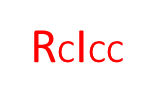 IC=ICC+iC
VCC
vO=-RCiC
C
IB=IBB+ii
vO
電圧増幅度Av＝
vi
VCE=VCC-RC・IC
vi
コレクタ抵抗RCを大きくすると増幅度が大きくなる。
=VCC-RC(ICC+iC)
VBE=VBB+vi
=VCC-RCICC+RCiC
VBB
VBBのことをベースバイアス電源という。
負荷線
VCC
6V
トランジスタに抵抗RCを接続したときのコレクタ電流ICとコレクタ・エミッタ間電圧VCEの関係を示した直線を負荷線という。
RC
2kΩ
出力特性
IC
（mA）
IB=40μA
4
IC
IB=30μA
3
IB=20μA
2
IB=10μA
1
VCE=VCC-RC・IC
負荷線は一般に出力特性上に作図する。
0
4
0
6
8
2
（v）
VCE
負荷線
VCC
8V
トランジスタに抵抗RCを接続したときのコレクタ電流ICとコレクタ・エミッタ間電圧VCEの関係を示した直線を負荷線という。
RC
出力特性
IC
2kΩ
（mA）
IB=40μA
4
IC
IB=30μA
3
IB=20μA
2
IB=10μA
1
VCE=VCC-RC・IC
負荷線は一般に出力特性上に作図する。
0
4
0
6
8
2
（v）
VCE
負荷線
VCC
8V
トランジスタに抵抗RCを接続したときのコレクタ電流ICとコレクタ・エミッタ間電圧VCEの関係を示した直線を負荷線という。
RC
出力特性
IC
4kΩ
（mA）
IB=40μA
4
IC
IB=30μA
3
IB=20μA
2
IB=10μA
1
VCE=VCC-RC・IC
負荷線は一般に出力特性上に作図する。
0
4
0
6
8
2
（v）
VCE
入力特性
電流伝達特性
出力特性
IB
IC
IC
（mA）
IB=40μA
4
4
（μA）
負荷線
IB=30μA
30
3
3
動作点
動作点
IB=20μA
動作点
20
2
2
IB=10μA
10
1
1
0
0
0
0
0.2
0.4
0.6
0.8
0.7
0
4
0
6
8
10
20
30
2
40
（v）
（μA）
（V）
VCE
IB
VBE
IC
RC
3A
2kΩ
30μA
2A
20μA
VCC
1A
0.1V
0.1
0V
0
10μA
８V
IB
-0.1V
-0.1
6V
2V
VCE
VO
4V
0V
vin＝0.1sin ωt V
VBE
-2V
2V
VBB
ベースバイアス電源
0.7V
バイアス回路
入力特性
電流伝達特性
出力特性
IB
IC
IC
（μA）
（mA）
（mA）
IB=40μA
40
4
4
負荷線
IB=30μA
30
3
3
動作点
動作点
動作点
IB=20μA
20
2
2
IB=10μA
10
1
1
0
0
0
0.8
0.6
0.4
1.0
0
0.2
（V）
0
8
（v）
4
6
2
0
40
10
20
30
（μA）
VCE
VBE
IB
二電源方式
RC
2kΩ
VCC
IC
８V
IB
VCE
VBB
VBE
0.7V
0.7V
入力特性
電流伝達特性
出力特性
IB
IC
IC
（μA）
（mA）
（mA）
IB=40μA
40
4
4
負荷線
IB=30μA
30
3
3
動作点
動作点
動作点
IB=20μA
20
2
2
IB=10μA
10
1
1
0
0
0
0.8
0.6
0.4
1.0
0
0.2
（V）
0
8
（v）
4
6
2
0
40
10
20
30
（μA）
VCE
VBE
IB
固定バイアス回路
RB
RC
2kΩ
365kΩ
VCC
IC
８V
IB
20μA
VCE
VBE
0.7V
入力特性
電流伝達特性
出力特性
IB
IC
IC
（μA）
（mA）
（mA）
IB=40μA
40
4
4
負荷線
IB=30μA
30
3
3
動作点
動作点
動作点
IB=20μA
20
2
2
IB=10μA
10
1
1
0
0
0
0.8
0.6
0.4
1.0
0
0.2
（V）
0
8
（v）
4
6
2
0
40
10
20
30
（μA）
VCE
VBE
IB
自己バイアス回路
RB
RC
2kΩ
165kΩ
VCC
4V
IC
８V
IB
20μA
VCE
VBE
0.7V
入力特性
電流伝達特性
出力特性
IB
IC
IC
（μA）
（mA）
（mA）
IB=40μA
40
4
4
負荷線
IB=30μA
30
3
3
動作点
動作点
動作点
IB=20μA
20
2
2
IB=10μA
10
1
1
0
0
0
0.8
0.6
0.4
1.0
0
0.2
（V）
0
8
（v）
4
6
2
0
40
10
20
30
（μA）
VCE
VBE
IB
電流帰還バイアス回路
RB
RC
1.6kΩ
325kΩ
IC
VCC
IB
20μA
８V
VCE
1.5V
VBE
0.7V
0.8V
RE
400Ω
入力特性
電流伝達特性
出力特性
IB
IC
IC
（μA）
（mA）
（mA）
IB=40μA
40
4
4
3.2
負荷線
IB=30μA
動作点
30
3
3
動作点
動作点
IB=20μA
1.6
20
2
2
IB=10μA
10
1
1
0
0
0
0.8
0.6
0.4
1.0
0
0.2
（V）
0
8
（v）
4
6
2
0
40
10
20
30
（μA）
VCE
VBE
IB
電流帰還バイアス回路
RB
RC
2kΩ
409kΩ
IC
VCC
IB
16μA
８V
VCE
1.46V
VBE
0.66V
0.8V
RE
500Ω
入力特性
電流伝達特性
出力特性
IB
IC
IC
（μA）
（mA）
（mA）
IB=40μA
40
4
4
負荷線
IB=30μA
30
3
3
動作点
動作点
動作点
IB=20μA
20
2
2
IB=10μA
10
1
1
0
0
0
0.8
0.6
0.4
1.0
0
0.2
（V）
0
8
（v）
4
6
2
0
40
10
20
30
（μA）
VCE
VBE
IB
組み合せバイアス回路
RB
RC
1.6kΩ
165kΩ
4.8V
IC
VCC
IB
20μA
８V
VCE
1.5V
VBE
0.7V
0.8V
RE
400Ω
入力特性
電流伝達特性
出力特性
IB
IC
IC
（μA）
（mA）
（mA）
IB=40μA
40
4
4
3.2
負荷線
IB=30μA
30
3
3
動作点
動作点
動作点
IB=20μA
1.6
20
2
2
IB=10μA
10
1
1
0
0
0
0.8
0.6
0.4
1.0
0
0.2
（V）
0
8
（v）
4
6
2
0
40
10
20
30
（μA）
VCE
VBE
IB
組み合せバイアス回路
RB
RC
2kΩ
207kΩ
4.8V
IC
VCC
IB
16μA
８V
VCE
1.46V
VBE
0.66V
0.8V
RE
500Ω
入力特性
電流伝達特性
出力特性
IB
IC
IC
（μA）
（mA）
（mA）
IB=40μA
40
4
4
負荷線
IB=30μA
30
3
3
動作点
動作点
動作点
IB=20μA
20
2
2
IB=10μA
10
1
1
0
0
0
0.8
0.6
0.4
1.0
0
0.2
（V）
0
8
（v）
4
6
2
0
40
10
20
30
（μA）
VCE
VBE
IB
電流帰還バイアス回路（２）
RB
RC
29.5kΩ
1.6kΩ
（ブリーダー方式）
IC
VCC
IB
20μA
８V
1.5V
VCE
IA
VBE
0.7V
0.2mA
0.8V
RA
RE
7.5kΩ
400Ω
入力特性
電流伝達特性
出力特性
IB
IC
IC
（μA）
（mA）
（mA）
IB=40μA
40
4
4
3.2
負荷線
IB=30μA
30
3
3
動作点
動作点
動作点
IB=20μA
1.6
20
2
2
IB=10μA
10
1
1
0
0
0
0.8
0.6
0.4
1.0
0
0.2
（V）
0
8
（v）
4
6
2
0
40
10
20
30
（μA）
VCE
VBE
IB
電流帰還バイアス回路（２）
RB
RC
37.2kΩ
2kΩ
（ブリーダー方式）
IC
VCC
IB
16μA
８V
VCE
1.46V
IA
VBE
0.66V
0.16mA
0.8V
RA
RE
9.13kΩ
500Ω
入力特性
電流伝達特性
出力特性
IB
IC
IC
（μA）
（mA）
（mA）
IB=40μA
40
4
4
負荷線
IB=30μA
30
3
3
動作点
動作点
動作点
IB=20μA
20
2
2
IB=10μA
10
1
1
0
0
0
0.8
0.6
0.4
1.0
0
0.2
（V）
0
8
（v）
4
6
2
0
40
10
20
30
（μA）
VCE
VBE
IB
組み合せバイアス回路（２）
RB
RC
15kΩ
1.6kΩ
（ブリーダー方式）
4.8V
IC
VCC
IB
20μA
８V
1.5V
VCE
IA
VBE
0.7V
0.2mA
0.8V
RA
RE
7.5kΩ
400Ω
入力特性
電流伝達特性
出力特性
IB
IC
IC
（μA）
（mA）
（mA）
IB=40μA
40
4
4
3.2
負荷線
IB=30μA
30
3
3
動作点
動作点
動作点
IB=20μA
1.6
20
2
2
IB=10μA
10
1
1
0
0
0
0.8
0.6
0.4
1.0
0
0.2
（V）
0
8
（v）
4
6
2
0
40
10
20
30
（μA）
VCE
VBE
IB
組み合せバイアス回路（２）
RB
RC
19kΩ
2kΩ
（ブリーダー方式）
4.8V
IC
VCC
IB
16μA
８V
VCE
1.46V
IA
VBE
0.66V
0.16mA
0.8V
RA
RE
9.13kΩ
500Ω
実際の増幅回路
固定バイアス回路
RB
RC
VCC
vout
vin
自己バイアス回路
RB
RC
VCC
vout
vin
電流帰還バイアス回路
RB
RC
VCC
vout
vin
RE
組み合わせバイアス回路
RB
RC
VCC
vout
vin
RE
電流帰還バイアス回路（２）
（ブリーダー方式）
RB
RC
VCC
vout
vin
RA
RE
組み合せバイアス回路（２）
（ブリーダー方式）
RB
RC
VCC
vout
vin
RA
RE
交流負荷線
固定バイアス回路
RB
RC
2kΩ
365kΩ
RB
RC
365kΩ
2kΩ
RL
vout
VCC
2kΩ
vin
RL
vout
2kΩ
vin
RC
RL
vout
2kΩ
2kΩ
RB
vin
365kΩ
出力特性
固定バイアス回路
（mA）
IB=40μA
4
IB=30μA
3
IB=20μA
2
RLC
IC
IB=10μA
vout
1
1kΩ
RB
vin
0
0
8
（v）
4
6
2
直流負荷線
365kΩ
交流負荷線
VCE
動作点
RC ・
RL
RLC =
RC +
RL
RC
RL
vout
2kΩ
2kΩ
RB
vin
365kΩ
２５日の宿題の解答
入力特性
電流伝達特性
出力特性
IB
IC
IC
（μA）
（mA）
（mA）
IB=40μA
40
4
4
負荷線
IB=30μA
30
3
3
2.4
負荷線
IB=20μA
20
2
2
1.2
動作点
動作点
動作点
IB=10μA
10
1
1
0
0
0
0.8
0.6
0.4
1.0
0
0.2
（V）
0
8
（v）
4
6
2
0
40
10
20
30
（μA）
VCE
VBE
IB
電流帰還バイアス回路
RB
RC
2kΩ
398kΩ
IC
VCC
IB
12μA
6V
VCE
1.22V
VBE
0.62V
0.6V
RE
500Ω
入力特性
電流伝達特性
出力特性
IB
IC
IC
（μA）
（mA）
（mA）
IB=40μA
40
4
4
IB=30μA
30
3
3
2.4
負荷線
IB=20μA
20
2
2
1.2
動作点
動作点
動作点
IB=10μA
10
1
1
0
0
0
0.8
0.6
0.4
1.0
0
0.2
（V）
0
8
（v）
4
6
2
0
40
10
20
30
（μA）
VCE
VBE
IB
組み合せバイアス回路
RB
RC
2kΩ
198kΩ
3.6V
IC
VCC
IB
12μA
6V
VCE
1.22V
VBE
0.62V
0.6V
RE
500Ω
入力特性
電流伝達特性
出力特性
IB
IC
IC
（μA）
（mA）
（mA）
IB=40μA
40
4
4
IB=30μA
30
3
3
2.4
負荷線
IB=20μA
20
2
2
1.2
動作点
動作点
動作点
IB=10μA
10
1
1
0
0
0
0.8
0.6
0.4
1.0
0
0.2
（V）
0
8
（v）
4
6
2
0
40
10
20
30
（μA）
VCE
VBE
IB
電流帰還バイアス回路（２）
RB
RC
36.2kΩ
2kΩ
（ブリーダー方式）
IC
VCC
IB
12μA
6V
VCE
1.22V
IA
VBE
0.62V
0.12mA
0.6V
RA
RE
10.2kΩ
500Ω
入力特性
電流伝達特性
出力特性
IB
IC
IC
（μA）
（mA）
（mA）
IB=40μA
40
4
4
IB=30μA
30
3
3
2.4
負荷線
IB=20μA
20
2
2
1.2
動作点
動作点
動作点
IB=10μA
10
1
1
0
0
0
0.8
0.6
0.4
1.0
0
0.2
（V）
0
8
（v）
4
6
2
0
40
10
20
30
（μA）
VCE
VBE
IB
組み合せバイアス回路（２）
RB
RC
18kΩ
2kΩ
（ブリーダー方式）
3.6V
IC
VCC
IB
12μA
6V
VCE
1.22V
IA
VBE
0.62V
0.12mA
0.6V
RA
RE
10.2kΩ
500Ω
交流負荷線の問題
（１）直流負荷線を描け。
（２）動作点を描け。
（３）バイアス回路を設計せよ。
（４）交流負荷線を描け。
（５）電圧増幅度を求めよ。
入力特性
電流伝達特性
出力特性
IB
IC
IC
（μA）
（mA）
（mA）
IB=40μA
40
8
8
IB=30μA
30
6
6
IB=20μA
20
4
4
IB=10μA
10
2
2
0
0
0
0.8
0.6
0.4
1.0
0
0.2
（V）
0
8
（v）
4
6
2
0
40
10
20
30
（μA）
VCE
VBE
IB
電流帰還バイアス回路
RB
RC
1kΩ
VCC
6V
RL
vout
1kΩ
vin
RE
500Ω
入力特性
電流伝達特性
出力特性
IB
IC
IC
（μA）
（mA）
（mA）
IB=40μA
40
8
8
IB=30μA
30
6
6
IB=20μA
20
4
4
IB=10μA
10
2
2
0
0
0
0.8
0.6
0.4
1.0
0
0.2
（V）
0
8
（v）
4
6
2
0
40
10
20
30
（μA）
VCE
VBE
IB
組み合せバイアス回路
RB
RC
1kΩ
VCC
6V
RL
vout
1kΩ
vin
RE
500Ω
入力特性
電流伝達特性
出力特性
IB
IC
IC
（μA）
（mA）
（mA）
IB=40μA
40
8
8
IB=30μA
30
6
6
IB=20μA
20
4
4
IB=10μA
10
2
2
0
0
0
0.8
0.6
0.4
1.0
0
0.2
（V）
0
8
（v）
4
6
2
0
40
10
20
30
（μA）
VCE
VBE
IB
電流帰還バイアス回路（２）
RB
RC
（ブリーダー方式）
1kΩ
VCC
6V
RL
vout
1kΩ
vin
RA
RE
500Ω
入力特性
電流伝達特性
出力特性
IB
IC
IC
（μA）
（mA）
（mA）
IB=40μA
40
8
8
IB=30μA
30
6
6
IB=20μA
20
4
4
IB=10μA
10
2
2
0
0
0
0.8
0.6
0.4
1.0
0
0.2
（V）
0
8
（v）
4
6
2
0
40
10
20
30
（μA）
VCE
VBE
IB
組み合せバイアス回路（２）
RB
RC
（ブリーダー方式）
1kΩ
VCC
6V
RL
vout
1kΩ
vin
RA
RE
500Ω
交流負荷線の問題（解答）
（１）直流負荷線を描け。
（２）動作点を描け。
（３）バイアス回路を設計せよ。
（４）交流負荷線を描け。
（５）電圧増幅度を求めよ。
入力特性
電流伝達特性
出力特性
IB
IC
IC
（μA）
（mA）
（mA）
IB=40μA
40
8
8
IB=30μA
30
6
6
IB=20μA
20
4
4
動作点
動作点
動作点
IB=10μA
10
2
2
0
0
0
0.8
0.6
0.4
1.0
0
0.2
（V）
0
8
（v）
4
6
2
0
40
10
20
30
（μA）
VCE
VBE
IB
電流帰還バイアス回路
RB
RC
1kΩ
440kΩ
電圧増幅度　Av=１０
VCC
6V
10μA
1.６V
RL
1V
vout
1kΩ
vin
RE
500Ω
入力特性
電流伝達特性
出力特性
IB
IC
IC
（μA）
（mA）
（mA）
IB=40μA
40
8
8
IB=30μA
30
6
6
IB=20μA
20
4
4
動作点
動作点
動作点
IB=10μA
10
2
2
0
0
0
0.8
0.6
0.4
1.0
0
0.2
（V）
0
8
（v）
4
6
2
0
40
10
20
30
（μA）
VCE
VBE
IB
組み合せバイアス回路
RB
RC
240kΩ
1kΩ
4V
電圧増幅度　Av=１０
VCC
6V
10μA
1.6V
RL
vout
1V
1kΩ
vin
RE
500Ω
入力特性
電流伝達特性
出力特性
IB
IC
IC
（μA）
（mA）
（mA）
IB=40μA
40
8
8
IB=30μA
30
6
6
IB=20μA
20
4
4
動作点
動作点
動作点
IB=10μA
10
2
2
0
0
0
0.8
0.6
0.4
1.0
0
0.2
（V）
0
8
（v）
4
6
2
0
40
10
20
30
（μA）
VCE
VBE
IB
電流帰還バイアス回路（２）
RB
RC
（ブリーダー方式）
1kΩ
40kΩ
VCC
6V
電圧増幅度　Av=１０
10μA
1.6V
RL
vout
1V
1kΩ
vin
RA
RE
16kΩ
500Ω
入力特性
電流伝達特性
出力特性
IB
IC
IC
（μA）
（mA）
（mA）
IB=40μA
40
8
8
IB=30μA
30
6
6
IB=20μA
20
4
4
動作点
動作点
動作点
IB=10μA
10
2
2
0
0
0
0.8
0.6
0.4
1.0
0
0.2
（V）
0
8
（v）
4
6
2
0
40
10
20
30
（μA）
VCE
VBE
IB
組み合せバイアス回路（２）
RB
RC
（ブリーダー方式）
1kΩ
21.8kΩ
4V
VCC
6V
電圧増幅度　Av=１０
10μA
1.6V
RL
vout
1V
1kΩ
vin
RA
RE
16kΩ
500Ω
トランジスタの等価回路
ｈパラメータ
io
ii
トランジスタは動作点が決まると線形素子として扱うことができる。

　トランジスタは、ｈパラメータを用いることが多い。
vo
vi
hパラメータ　（h定数）
vi＝hi ii + hr vo
hi  入力インピーダンス
io＝hf ii + ho vo
hr  電圧帰還率
vi   　  　hi 　hr 　 　 ii
hf  電流増幅率
=
io   　　　hf    ho       vo
ho  出力アドミタンス
ｈパラメータ
io
io
ii
ii
hi
ho
vi
vo
hf×IB
vo
vi
hr×vo
hパラメータ　（h定数）
vi＝hi ii + hr vo
hi  入力インピーダンス
io＝hf ii + ho vo
hr  電圧帰還率
vi   　  　hi 　hr 　 　 ii
hf  電流増幅率
=
io   　　　hf    ho       vo
ho  出力アドミタンス
ｈパラメータ
io
ii
ic
ib
vce
vo
vi
vbe
vbe＝hie ib + hre vce
vi＝hi ii + hr vo
ic＝  hfe ib + hoe vce
io＝hf ii + ho vo
vbe   　　hie　hre　　 ib
vi   　  　hi 　hr 　 　 ii
=
=
ic   　　　hfe  hoe       vce
io   　　　hf    ho       vo
入力インピーダンス　ｈie
ic
io
ii
ib
vce=0
vo=0
vi
vbe
vi＝hi ii + hrvo
vbe＝hie ib + hre vce
vo=0にする
vce=0にする
vi
vbe
hi =
hie =
ii
ib
vo=0
vce=0
vi＝hi ii + hr 0
vbe＝hie ib + hre 0
hiii = vi
hieib = vbe
vi
vbe
hi =
hie =
ii
ib
入力特性
入力インピーダンス　ｈie
IB
（μA）
40
30
ic
20
10
ib
0
0.8
0.6
0.4
1.0
0
0.2
（V）
vce=0
動作点
VBE
⊿IB
vbe
⊿VBE
vbe＝hie ib + hre vce
入力特性から求めることができる。
vce=0にする
vbe
hie =
ib
vce=0
vbe＝hie ib + hre 0
⊿VBE
hie =
⊿IB
hieib = vbe
0.2V
vbe
＝10kΩ
hie =
hie =
20μA
ib
電圧帰還率　ｈｒe
ic
io
ii=0
ib=0
vce=0
vo
vi
vbe
vi＝hi ii + hrvo
vbe＝hie ib + hre vce
ii=0にする
ib=0にする
vi
vbe
hr =
hre =
vo
vce
ii=0
ib=0
vbe＝hie 0 + hrevce
vi＝hi 0 +hrvo
hrvo = vi
hrevce = vbe
vi
vbe
hr =
hre =
vo
vce
入力特性
電圧帰還率　ｈｒe
IB
（μA）
40
30
ic
20
VCE1
VCE2
10
ib=0
0
0.8
0.6
0.4
1.0
0
0.2
（V）
vce=0
動作点
VBE
vbe
⊿VBE
vbe＝hie ib + hre vce
入力特性から求めることができる。
ib=0にする
vbe
hre =
vce
ib=0
vbe＝hie 0 + hrevce
⊿VBE
hre =
⊿VCE
hrevce = vbe
⊿VBE
vbe
=
hre =
VCE1－VCE2
vce
トランジスタではvceが入力側に与える影響が小さくhre =0として考慮しないことが多い
電流増幅率　ｈｆe
ic
io
ii
ib
vce=0
vo=0
vi
vbe
io＝hf ii + ho vo
ic＝  hfe ib + hoe vce
vo=0にする
vce=0にする
io
ic
hf =
hfe =
ii
ib
vo=0
vce=0
io＝hf ii + ho 0
ic＝  hfe ib + hoe 0
hfeib = ic
hf ii ＝io
io
ic
hf =
hｆe =
ii
ib
電流伝達特性
電流増幅率　ｈｆe
IC
（mA）
4
3
ic
2
1
ib
0
0
40
10
20
30
（μA）
vce=0
動作点
IB
⊿IC
vbe
⊿IB
ic＝  hfe ib + hoe vce
電流伝達特性から求めることができる。
vce=0にする
ic
hfe =
ib
vce=0
ic＝  hfe ib + hoe 0
⊿IC
hfe =
⊿IB
hfeib = ic
ic
2mA
hｆe =
＝100
hfe =
ib
20μA
出力アドミタンス　ｈoe
ic
io
ii=0
ib
vce
vo
vi
vbe
io＝hf ii + ho vo
ic＝  hfe ib + hoe vce
ii=0にする
ib=0にする
io
ic
ho=
hoe =
vce
vo
ii=0
ib=0
io＝hf 0+ ho vo
ic＝  hfe 0 + hoevce
hoevce = ic
hovo ＝io
io
ic
ho=
hoe =
vo
vce
出力特性
出力アドミタンス　ｈoe
IC
（mA）
IB=40μA
4
IB=30μA
3
ic
IB=20μA
2
IB=10μA
1
ib
0
0
8
（v）
4
6
2
vce
動作点
VCE
⊿IC
⊿VCE
vbe
ic＝  hfe ib + hoe vce
出力特性から求めることができる。
ib=0にする
ic
hoe =
vce
ib=0
ic＝  hfe 0 + hoevce
⊿IC
hoe =
⊿VCE
hoevce = ic
ic
40μA
＝10μS
hoe =
4V
vce
入力特性
電流伝達特性
出力特性
IB
IC
IC
（μA）
（mA）
（mA）
IB=40μA
40
4
4
IB=30μA
30
3
3
動作点
動作点
動作点
⊿IB
⊿IC
IB=20μA
20
2
2
⊿VBE
IB=10μA
⊿IB
10
1
1
0
0
0
0.8
0.6
0.4
1.0
0
0.2
（V）
0
8
（v）
4
6
2
0
40
10
20
30
（μA）
VCE
VBE
IB
hie
hfe×IB
0.2V
⊿VBE
＝10kΩ
hie　＝
入力インピーダンス
20μA
⊿IB
2mA
⊿IC
電流増幅率
hfe ＝
＝100
⊿IB
20μA
入力特性
電流伝達特性
出力特性
IB
IC
IC
（μA）
（mA）
（mA）
IB=40μA
40
4
4
IB=30μA
30
3
3
動作点
動作点
動作点
⊿IB
⊿IC
⊿IC
IB=20μA
⊿VCE
20
2
2
⊿VBE
IB=10μA
⊿IB
10
1
1
0
0
0
0.8
0.6
0.4
1.0
0
0.2
（V）
0
8
（v）
4
6
2
0
40
10
20
30
（μA）
VCE
VBE
IB
hie
hfe×IB
hoe
0.2V
⊿VBE
＝10kΩ
hie　＝
入力インピーダンス
20μA
⊿IB
2mA
⊿IC
電流増幅率
hfe ＝
＝100
⊿IB
20μA
⊿IC
40μA
出力アドミタンス
hoe ＝
＝10μS
⊿VCE
4V
8V
RB
RC
1.6kΩ
29.5kΩ
VCC
20μA
1.7V
RL
vout
1V
1kΩ
vin
RA
RE
7.5kΩ
400Ω
vout
RB
RC
1.6kΩ
29.5kΩ
20μA
1.7V
RL
1V
1kΩ
vin
RA
RE
7.5kΩ
400Ω
vout
RB
RC
1.6kΩ
29.5kΩ
20μA
1.7V
RC
RL
vout
RL
RA
1V
RB
1kΩ
1.6kΩ
1kΩ
vin
vin
RA
RE
29.5kΩ
7.5kΩ
7.5kΩ
400Ω
IB
RA
RL
RB
RC
vout
vin
hie
29.5kΩ
7.5kΩ
1kΩ
1.6kΩ
hfe×IB
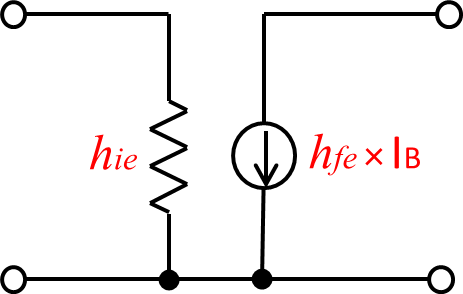 RC
RL
vout
RA
RB
1kΩ
1.6kΩ
vin
29.5kΩ
7.5kΩ
入力特性
電流伝達特性
出力特性
IB
IB
IC
IC
（μA）
（mA）
（mA）
IB=40μA
40
4
4
RA
RL
RB
RC
IB=30μA
vout
vin
hie
30
3
3
29.5kΩ
7.5kΩ
1kΩ
1.6kΩ
IB=20μA
10kΩ
100×IB
20
2
2
IB=10μA
10
1
1
0
0
0
0.8
0.6
0.4
1.0
0
0.2
（V）
0
8
（v）
4
6
2
0
40
10
20
30
（μA）
VCE
VBE
IB
負荷線
動作点
動作点
動作点
⊿IB
⊿IC
⊿VBE
⊿IB
0.2V
⊿VBE
＝10kΩ
hie　＝
入力インピーダンス
20μA
⊿IB
⊿IC
2mA
電流増幅率
hfe ＝
＝100
⊿IB
20μA
IB
RA
RL
RB
RC
vout
vin
hie
29.5kΩ
7.5kΩ
1kΩ
1.6kΩ
10kΩ
100×IB
電圧増幅度を求める
vin
IB＝
RC×RL
RCL=
hie
RC+RL
IC＝hfe×IB
vout= -IC  RCL
vin
RC×RL
vin
vout=
-hfe×         ×
IC＝hfe×
RC+RL
hie
hie
vin
RC×RL
-hfe×         ×
RC+RL
hie
Av=-
vin
hfe
RC×RL
×
Av=-
RC+RL
hie
IB
RA
RL
RB
RC
vout
vin
hie
29.5kΩ
7.5kΩ
1kΩ
1.6kΩ
10kΩ
100×IB
電圧増幅度を求める
hfe
RC×RL
×
Av=-
RC+RL
hie
Av=-6.15
IIN
IOUT
IB
RA
RL
RB
RC
vout
vin
hie
29.5kΩ
7.5kΩ
1kΩ
1.6kΩ
10kΩ
100×IB
IIN
IOUT
IB
IC
RL
RC
RAB
vout
vin
hie
1kΩ
5.98kΩ
1.6kΩ
100×IB
10kΩ
電流増幅度を求める
IIN
IOUT
IB
IC
RL
RC
RAB
vout
vin
hie
1kΩ
5.98kΩ
1.6kΩ
100×IB
10kΩ
電流増幅度
RC
RAB
RAB
hfe
IIN
IB＝
IIN
RC+RL
RAB＋hie
RAB＋hie
Ai=
IIN
RAB
hfe IB＝
IC＝
hfe
IIN
RAB＋hie
RC
RAB
hfe
RC
Ai=
RC+RL
IOUT＝
IC
RAB＋hie
RC+RL
RC
RAB
hfe
IOUT＝
IIN
RC+RL
RAB＋hie
IIN
IOUT
IB
IC
RL
RC
RAB
vout
vin
hie
1kΩ
5.98kΩ
1.6kΩ
100×IB
10kΩ
電流増幅度
RC
RAB
hfe
Ai=
RC+RL
RAB＋hie
Ai=23
電圧増幅度
hfe
RC×RL
×
Av=-6.15
Av=-
RC+RL
hie
電力増幅度
Ap= ｜Av× Ai｜
Ap=141
IIN
IOUT
IC=10mA
IB=0.1ｍA
RL
RC
RAB
vout=-6.15V
vin=1V
hie
1kΩ
5.98kΩ
1.6kΩ
100×IB
10kΩ
RCL=615Ω
vin=1Vと想定して出力電圧を計算する。
Av=-6.15
IIN＝267μA
IC
IOUT＝6.15ｍA
IB
RL
RC
RAB
vout=-6.15V
vin=1V
hie
1kΩ
5.98kΩ
1.6kΩ
100×IB
10kΩ
RABI=3742Ω
この時の入力電流IINと出力電流IOUTを求める。
Ai=23
Ap= ｜Av× Ai｜= ｜-6.15× 23｜ = 141
等価回路の問題
＜問題＞
電圧増幅度、電流増幅度、電力増幅度を求めよ。
hie＝2ｋΩ、hfe ＝１００とする。
RB
RC
8V
1.6kΩ
325kΩ
VCC
RL
vout
1kΩ
vin
RE
400Ω
等価回路の問題（解答）
コンデンサーと電源をショートする
RB
RC
1.6kΩ
325kΩ
RL
vout
1kΩ
vin
RB
RC
1.6kΩ
325kΩ
RL
vout
1kΩ
vin
グランドを下になるように書き換える。
RC
RL
vout
RB
1kΩ
1.6kΩ
vin
325kΩ
IB
RL
RB
RC
vout
vin
hie
325kΩ
1kΩ
1.6kΩ
１００×IB
2kΩ
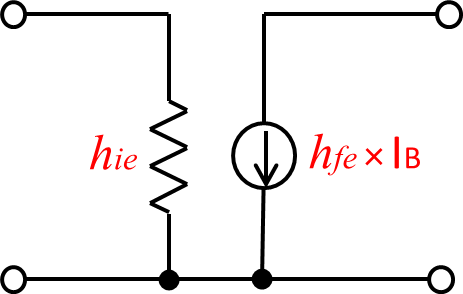 2kΩ
hie＝2ｋΩ、hfe ＝１００
トランジスタをｈパラメータを用いた等価回路で置き換える。
RC
RL
vout
RB
1kΩ
1.6kΩ
vin
325kΩ
IIN
IOUT
IC=50mA
IB=0.5mA
RL
RB
RC
vout＝ー31V
vin=1V
hie
325kΩ
1kΩ
1.6kΩ
100×IB
2kΩ
RCL=615Ω
vin=1Vと想定して出力電圧を計算する。
Av=-30.75
IIN＝0.503mA
IOUT＝31mA
IC=50mA
IB=0.5mA
RL
RB
RC
vout＝-ー31V
vin=1V
hie
325kΩ
1kΩ
1.6kΩ
100×IB
2kΩ
RBI=1.988kΩ
この時の入力電流IINと出力電流IOUTを求める。
Ai=-61.63
Ap= ｜Av× Ai｜= ｜-30.75× 61.63｜ = 1895
FET（Field Effect Transistor）電界効果トランジスタ
トランジスタの分類
NPN
バイポーラトランジスタ
PNP
トランジスタ
Nチャネル
接合型
（JFET）
Pチャネル
ユニポーラトランジスタ
（電界効果トランジスタ）
（FET　： Field Effect Transistor ）
Nチャネル
MOS型
（MOSFET）
Pチャネル
電界効果トランジスタ（接合型）
D
ドレイン
D
ドレイン
n
p
Nチャネル
ゲート
ゲート
p
n
G
G
-
＋
-
-
-
＋
＋
＋
S
ソース
S
ソース
Pチャネル
Nチャネル
Pチャネル
電界効果トランジスタ（接合型）
ID
VGS（ゲートに加えた逆方向電圧）を大きくすると空乏層が広がる。これにより電流の通り道が狭まり、ドレイン電流IDが減る。
D
ドレイン
n
ID
ID
ゲート
VGS=0V
p
G
VGS=-0.5V
VGS=-1V
VGS=-1.5V
-
-
-
-
VGS
VDS
VGS=-2V
VGS=-2.5V
VGS
0
0
VDS
S
ソース
Nチャネル
電界効果トランジスタ（接合型）
ID
VGS（ゲートに加えた逆方向電圧）を大きくすると空乏層が広がる。これにより電流の通り道が狭まり、ドレイン電流IDが減る。
D
ドレイン
p
ID
ID
ゲート
VGS=0V
n
G
VGS=0.5V
VGS=1V
VGS=1.5V
＋
＋
＋
＋
VGS
VDS
VGS=2V
VGS=2.5V
0
0
VDS
S
ソース
VGS
Pチャネル
電界効果トランジスタ（MOS型）
D
ドレイン
D
ドレイン
n
p
Nチャネル
ゲート
ゲート
バックゲート
バックゲート
n
SiO2
p
SiO2
Mmetal
Mmetal
G
G
BG
BG
n
p
S
ソース
S
ソース
Pチャネル
Nチャネル
Pチャネル
電界効果トランジスタ（MOS型）
ID
VGSに正の電圧を印可すると、ｐ形半導体がｎ形に変わり電流が流れだす。
D
ドレイン
n
ID
ID
ゲート
VGS=4V
バックゲート
SiO2
p
Metal
BG
G
VGS=3.5V
n
VGS=3V
VGS=2.5V
VGS
VGS=2V
VDS
VGS=1.5V
0
0
VDS
S
ソース
VGS
Nチャネル
電界効果トランジスタ（MOS型）
ID
VGSに負の電圧を印可すると、ｎ形半導体がｐ形に変わり電流が流れだす。
D
ドレイン
p
ID
ID
ゲート
VGS=-4V
バックゲート
n
SiO2
Metal
BG
G
VGS=-3.5V
p
VGS=-3V
VGS=-2.5V
VGS
VGS=-2V
VDS
VGS=-1.5V
0
VGS
0
VDS
S
ソース
Pチャネル
MOS論理ゲート
NOTゲート
VDD
VDD
VDD
RD
Vin
Vout
Vout
Vout
Vin
Vin
RD
NMOS
PMOS
CMOS
NANDゲート
VDD
VDD
VDD
RD
B
A
B
A
Y
Y
A
Y
A
RD
B
B
NMOS
PMOS
CMOS
NORゲート
VDD
VDD
VDD
A
RD
A
B
Y
B
Y
B
A
Y
B
A
RD
NMOS
PMOS
CMOS
複合ゲート　（ A・B+C ）
VDD
VDD
VDD
RD
B
A
B
A
Y
C
A
C
Y
C
Y
A
B
RD
C
B
NMOS
PMOS
CMOS